BIOGAS5000 FAQ’s
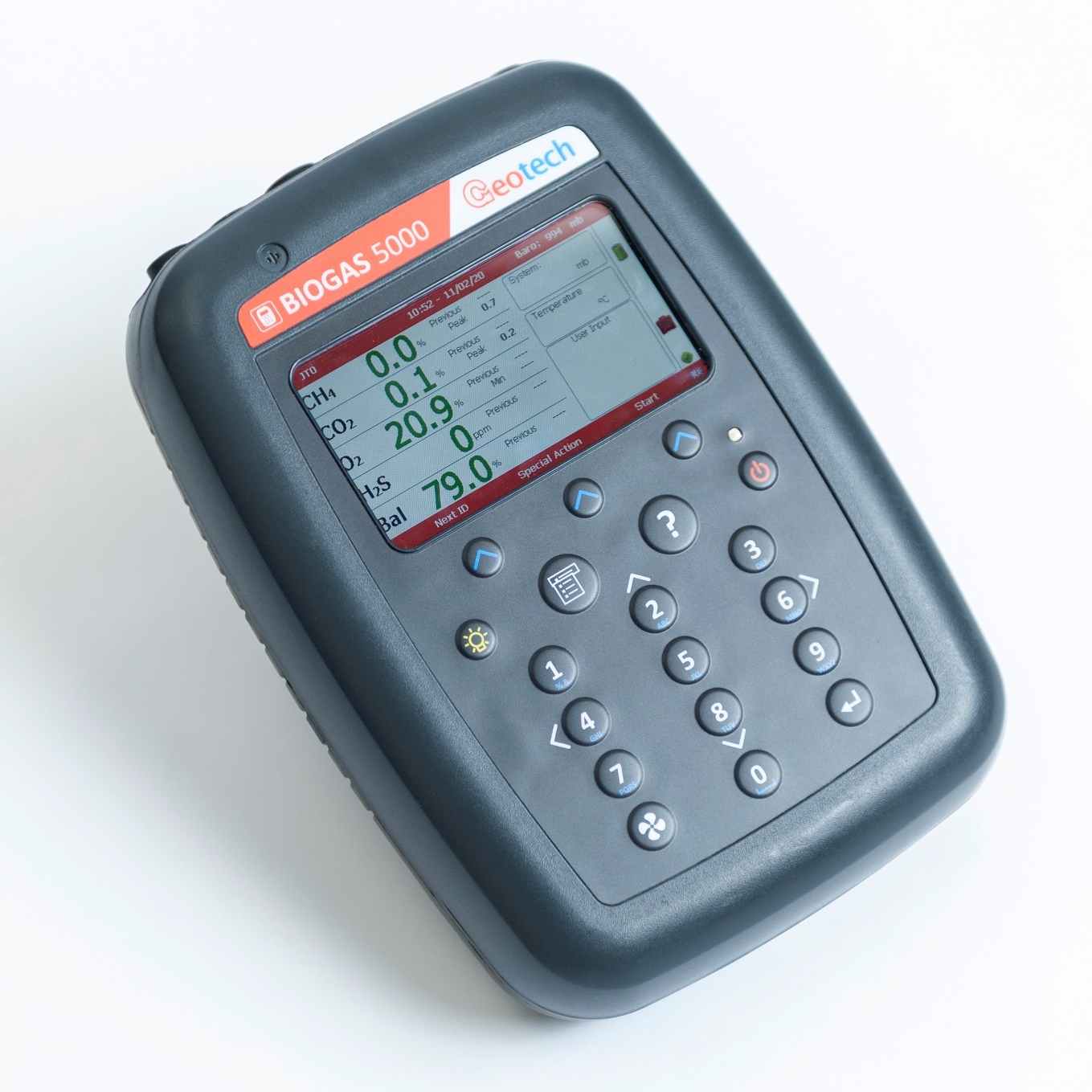 BIOGAS5000 FAQ’s – Set Up
BIOGAS5000 FAQ’s – Set Up
BIOGAS5000 FAQ’s – Service & Calibration
BIOGAS5000 FAQ’s – Service & Calibration
BIOGAS5000 FAQ’s – Equipment Information
BIOGAS5000 FAQ’s – Equipment Information
BIOGAS5000 FAQ’s – Trouble-shooting
BIOGAS5000 FAQ’s – Trouble-shooting
BIOGAS5000 FAQ’s – Trouble-shooting